Логопедическое занятие по формированию 
фонетико-фонематических представлений
ЗВУК И БУКВА О
Учитель-логопед МБДОУ № 20 «Колосок»
Никитина О.А.
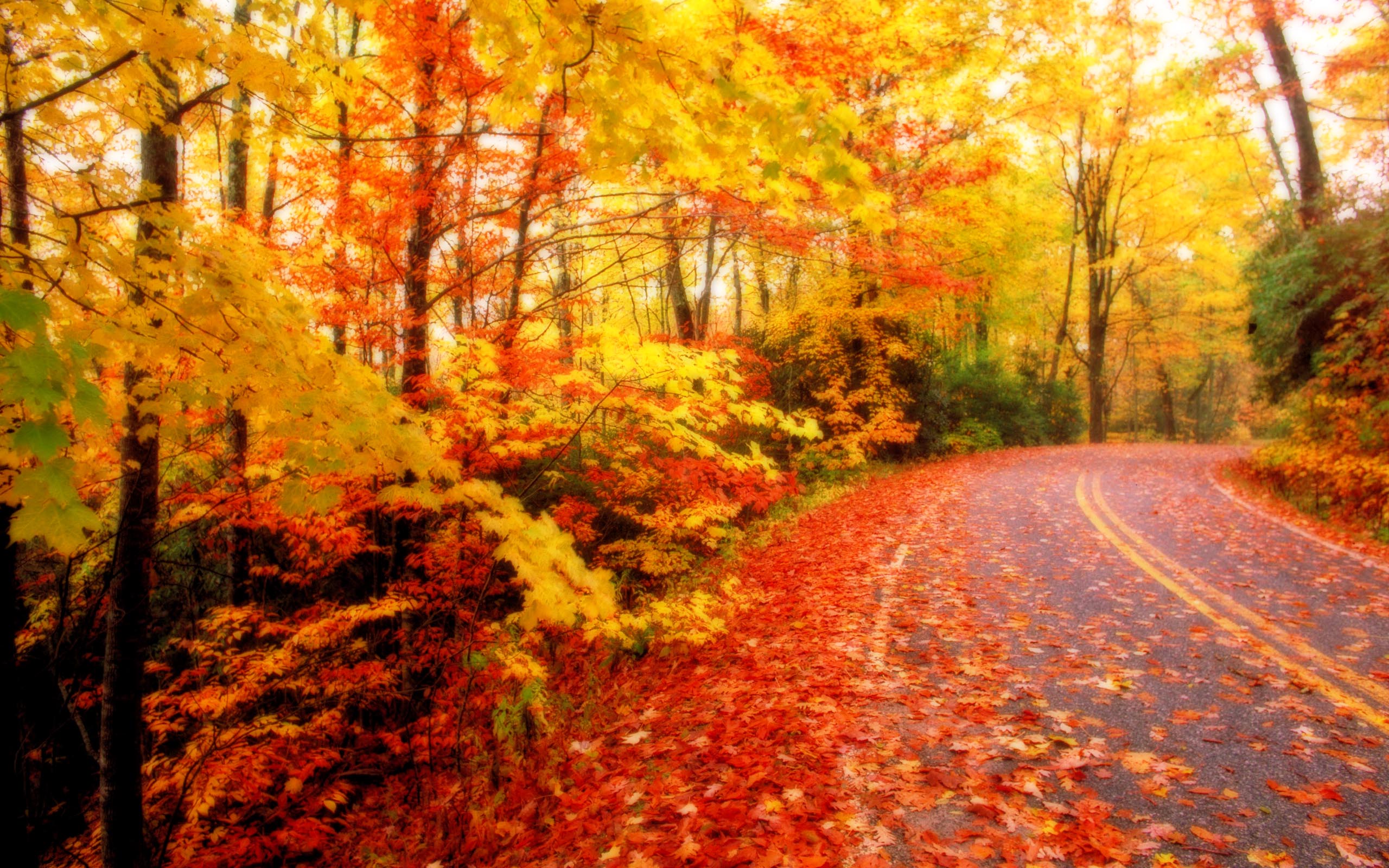 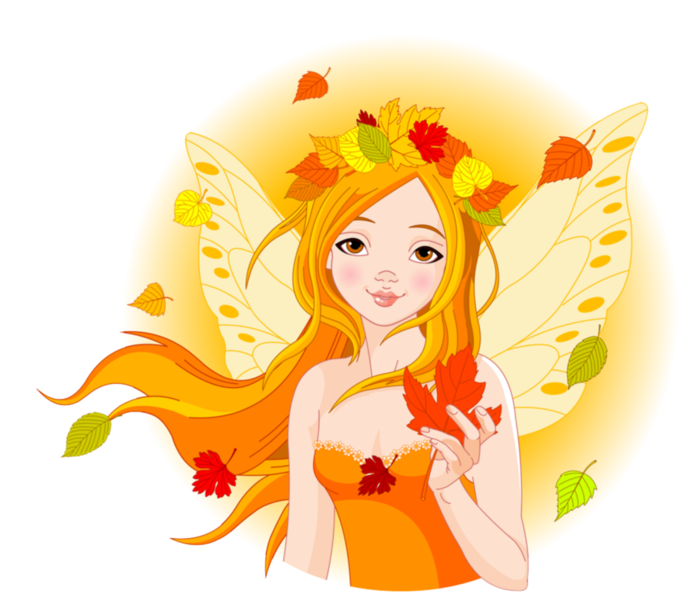 Звуки
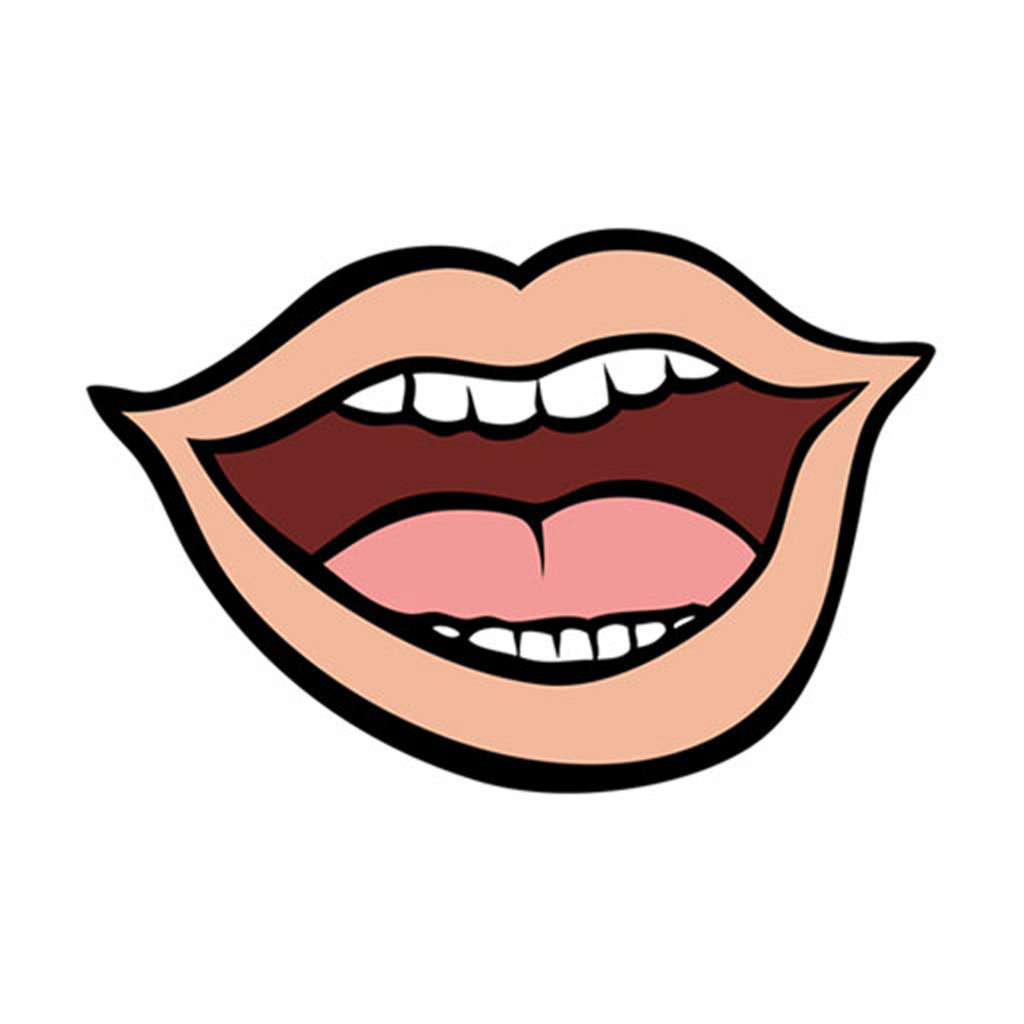 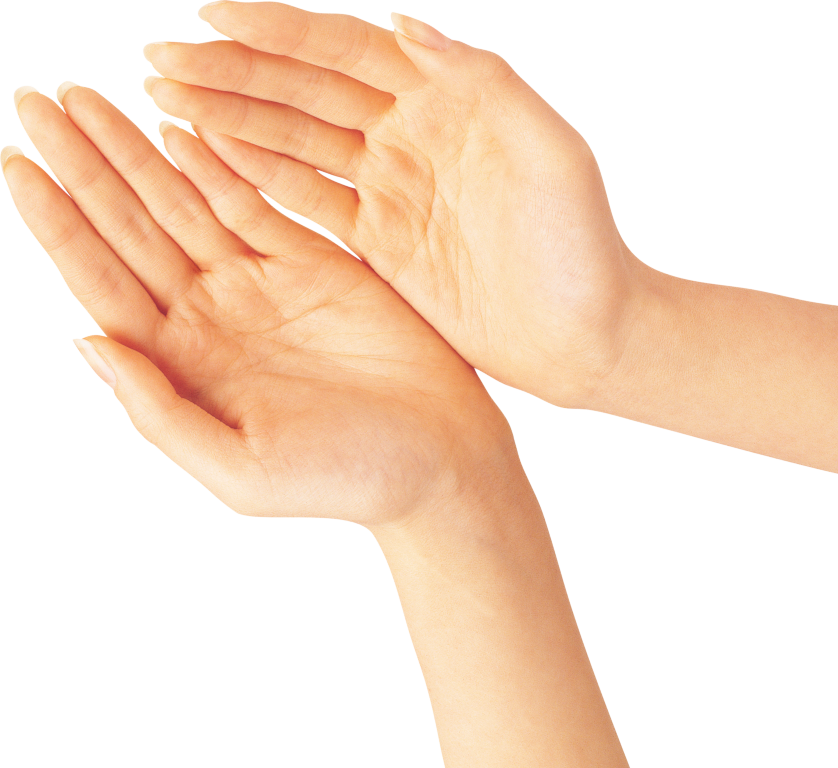 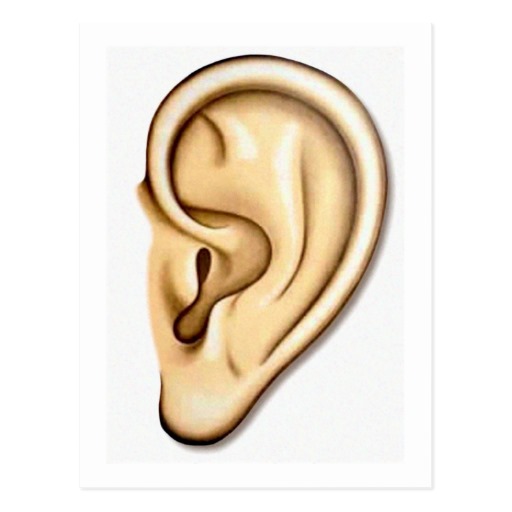 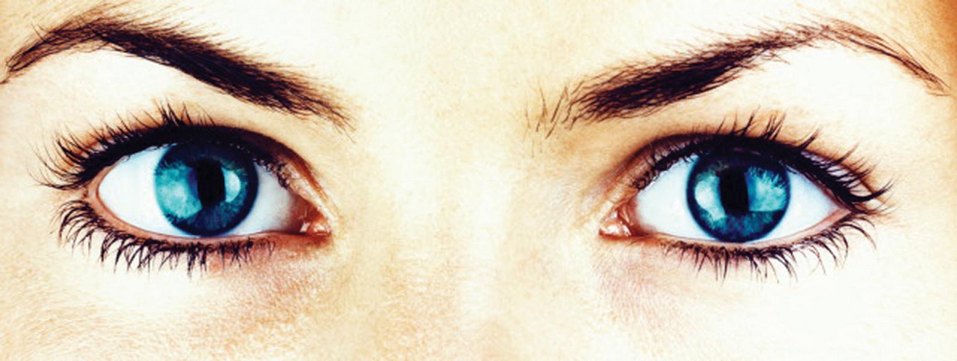 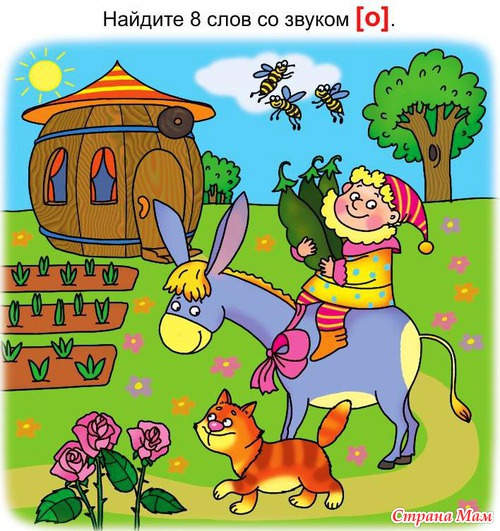 Буквы
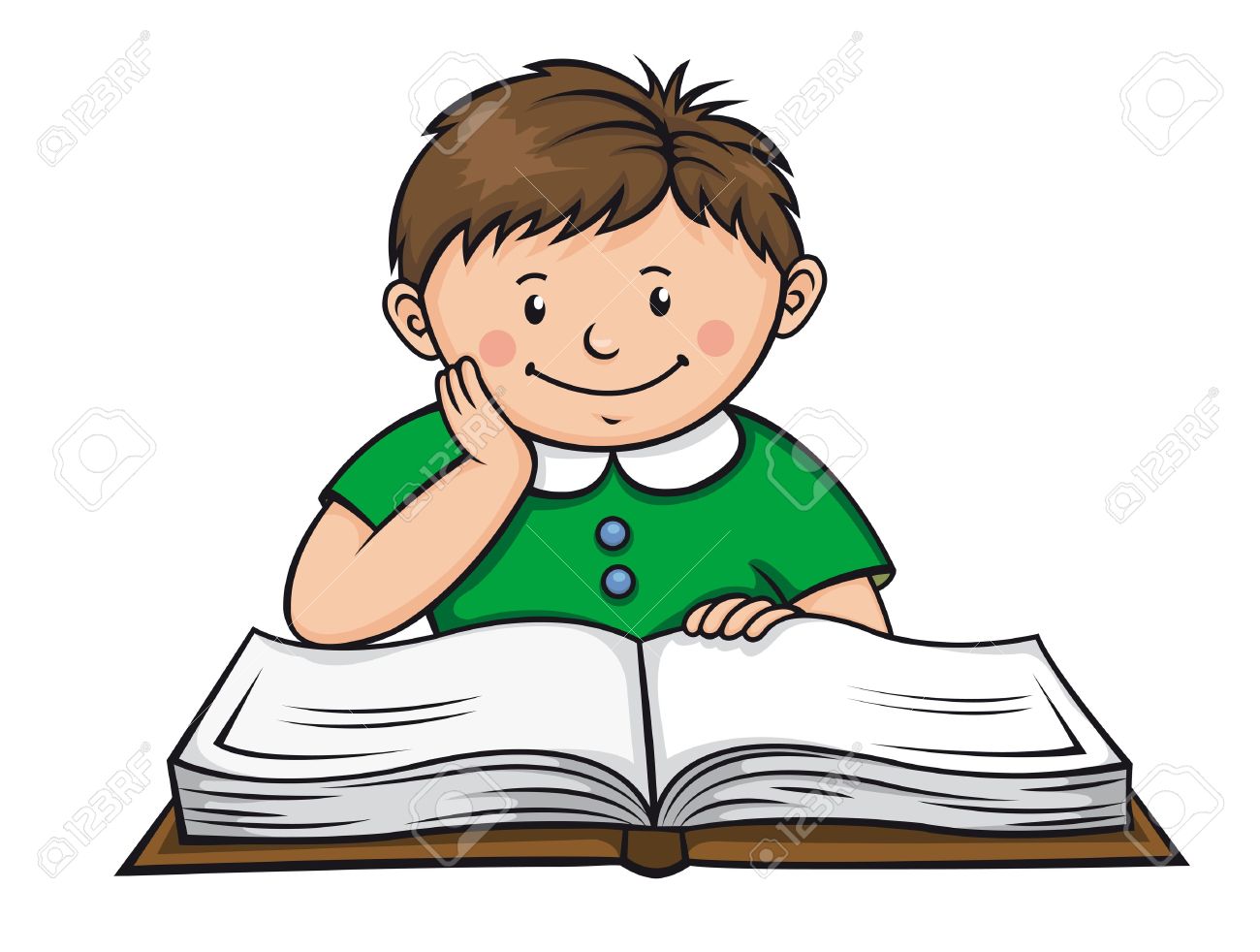 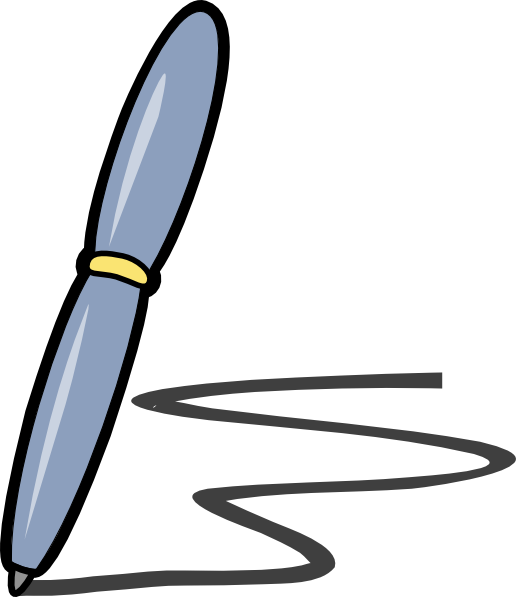 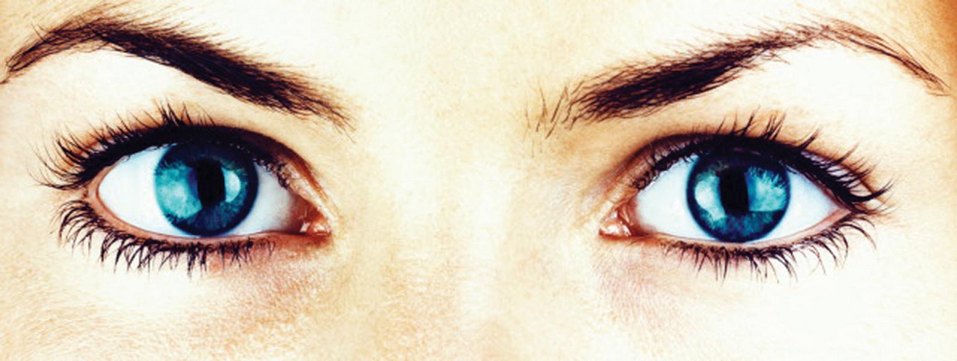 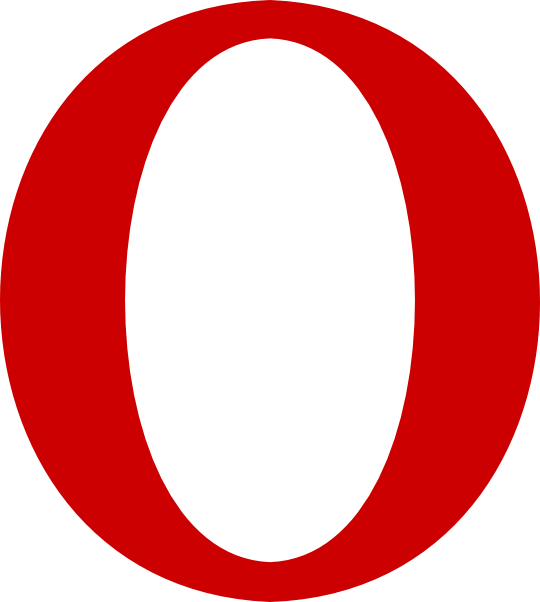 На что похожа буква О
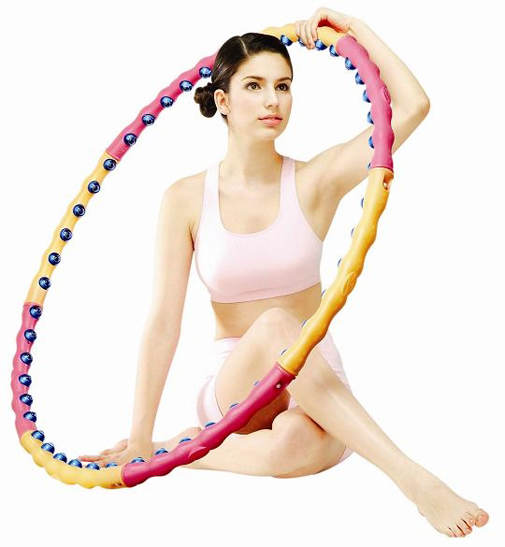 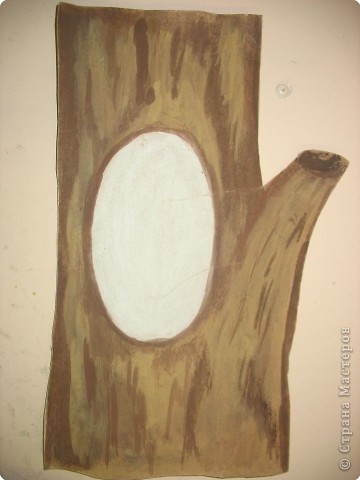 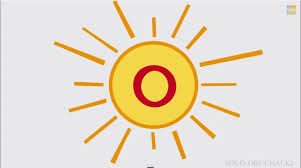 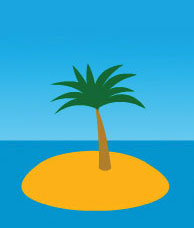 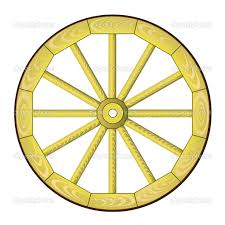 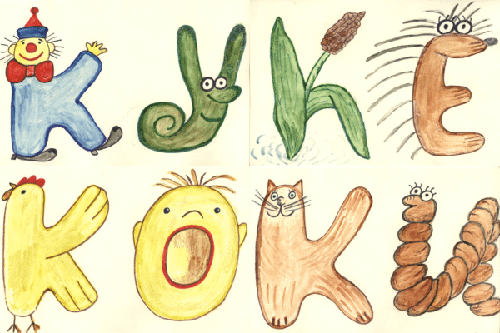 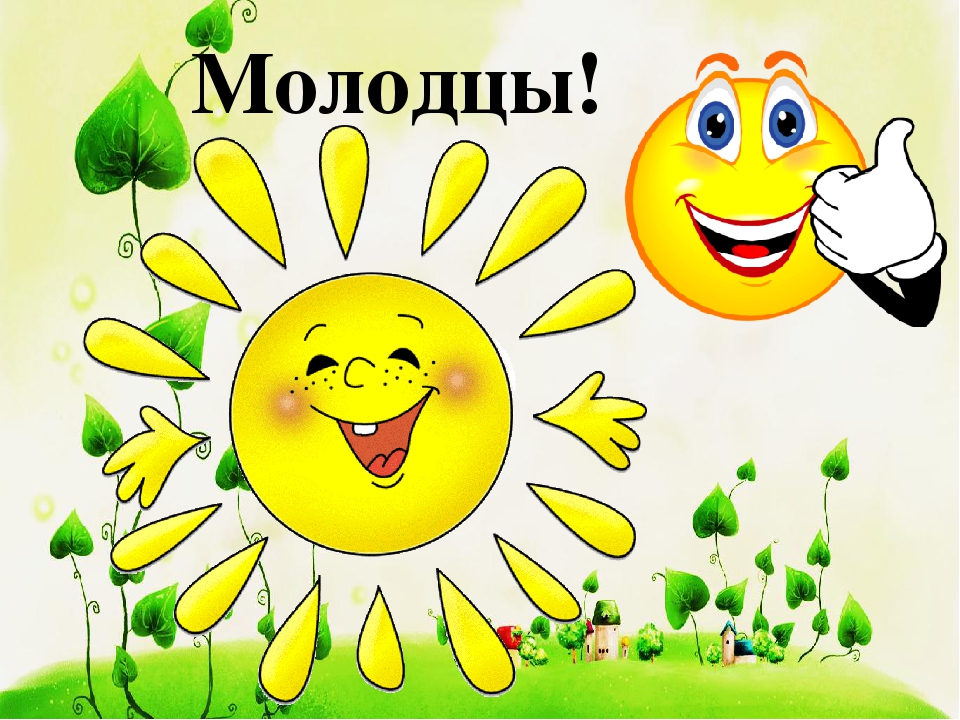